1
Mod Proposal for meeting 103Collateral exposure of Autoproducer and DSUThomas O’Sullivan, Aughinish Alumina Ltd11 Feb 2021
2
Autoproducer Problem
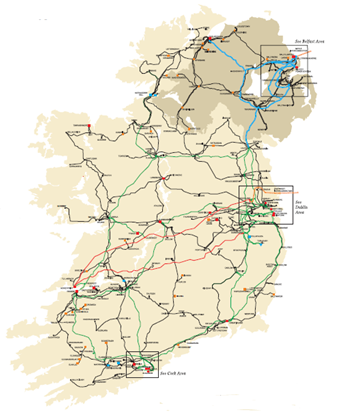 115MW Generator 

Qimb = +0MW
115MW
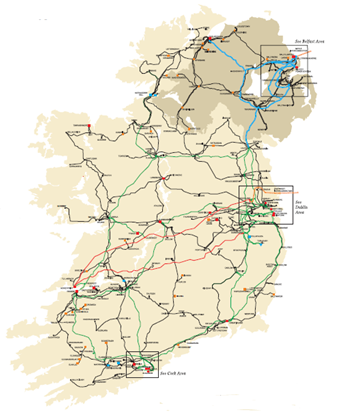 115MW Autoproducer

Qimb = +160MW and -160MW
115MW
Over collateralisation
[Speaker Notes: This is what we do
This is what an Autoproducer is intended to represent in the TSC Part A, B & C]
DSU Problem
To avoid double counting of demand reduction DSU have specific settlement configuration

Implemented through a Trading Site Supplier Unit
	TSSU consumes power of DSU
	Not possible for TSSU to consume power from grid

Setup is a notional settlement approach which could theoretically be done through a netting generator
	No need in particular for this to be a supplier
	No actual consumption from gird possible

As implementation uses supplier unit, all consumption must be collateralised
	Triggers same issue as Autoproducer where gen and supply do not match in credit
	Causes a large exposure on the supply side which does not relate to real expected exposures
	Does not reflect the net consumption/generation position (i.e. zero)
4
Materiality Self Assessment
€ 949k calculated by Aughinish 

Additional € 400k to 700k if Supplier suspension delay period is changed.
DSU:
Normal exposure of € 1,000,000
Max exposure could be up to € 4,100,000
Huge additional cost if Supplier suspension delay period is changed
5
Timeline
Mar 2018 interim solution proposed Mod_09_18	
27 Aug 2018 effective date
Mod _03_18
Jan 2018 proposed
Dec 2019 approved by Mods Committee
Dec 2020 rejected following risk assessment
Current Mod proposed today
6
This proposal
Based on the Interim modification

Key aspects include:

Participants with a DSU or an Autoproducer Unit are considered as ‘New’ or ‘Adjusted’ Participants (never as ‘Standard’)

We must submit the net value of our ‘Credit Assessment Volume’
This is the combined total of our expected imbalance position or combined total of our metered volume.

No different to other participant, if a material change occurs above the ‘Credit Cover Adjustment Trigger’ we must resubmit our Credit Assessment Volume

Some house keeping
7
End
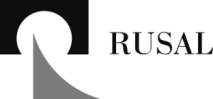 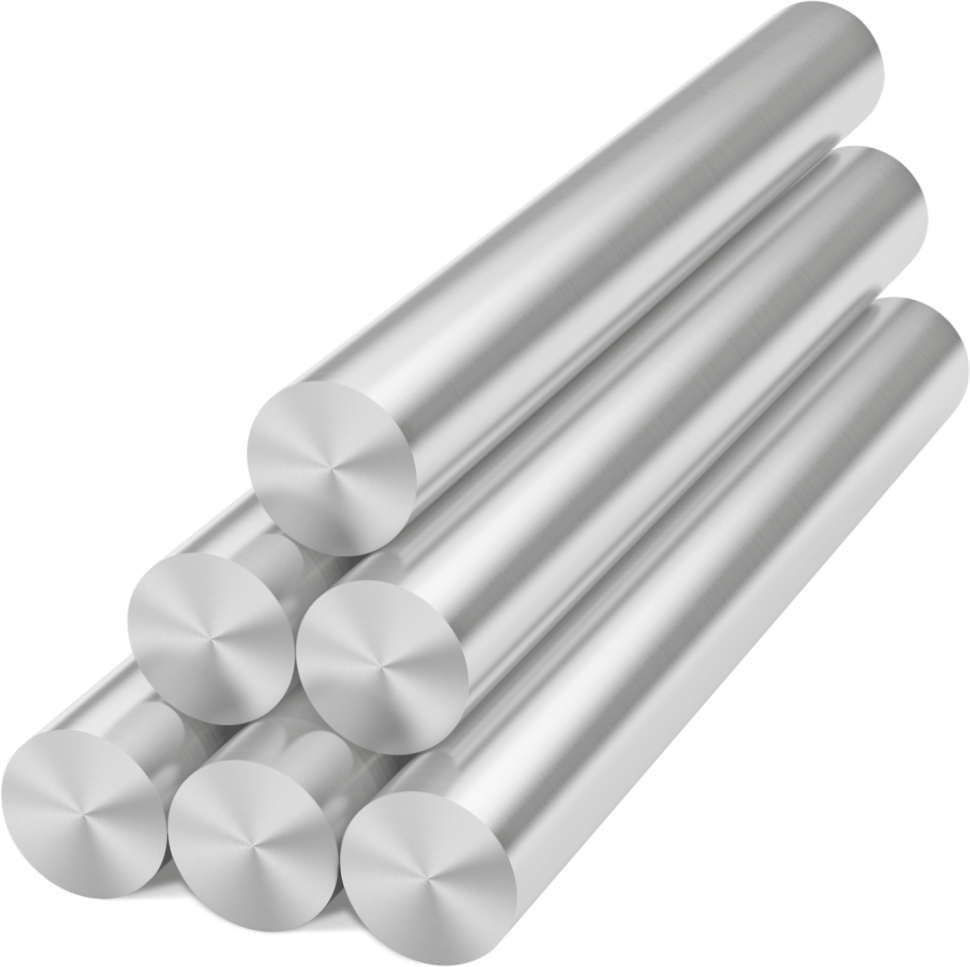 Autoproducers Credit CalculationAUGHINISH Alumina Ltd
Jan 2018
9
Aughinish historic deliveryFreq Distribution over 10 years
99.6% availability in 2017
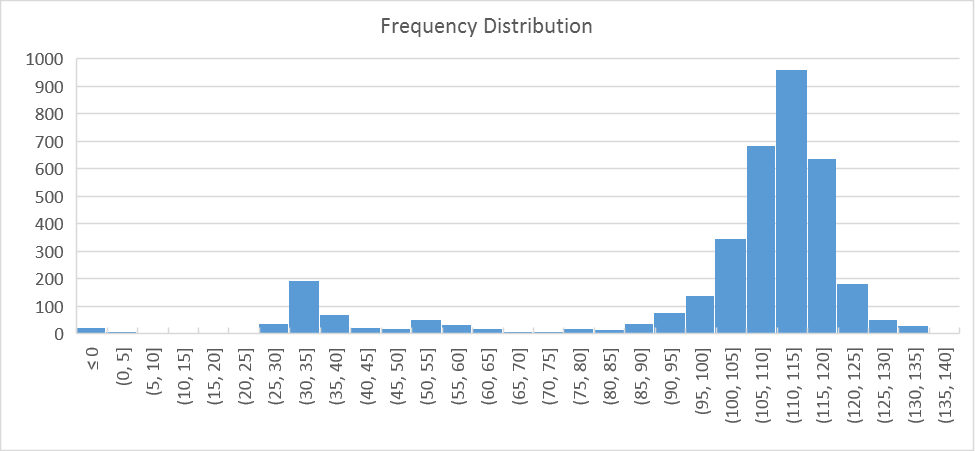 Consumption <10MW
2nd Tuesday in May
Delivery at 110MW
Or
Delivery at 35MW
10
Autoproducer Problem  Structure in the I-SEM TSC Part B
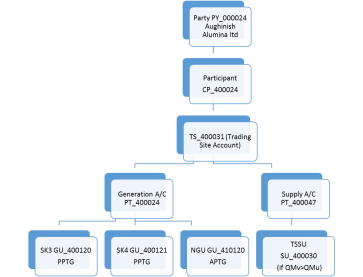 Netting Generator Unit Removed
Q imb
-45MW
-115MW
+80MW
+80MW
11
Autoproducer ProblemPhysical units
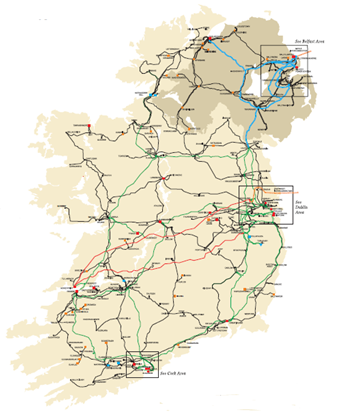 In-house
45MW
In-house
45MW
SK3
80MW
SK4 80MW
Station gate Delivery 115MW and
QExAnte = 115MW
Balancing Market Units
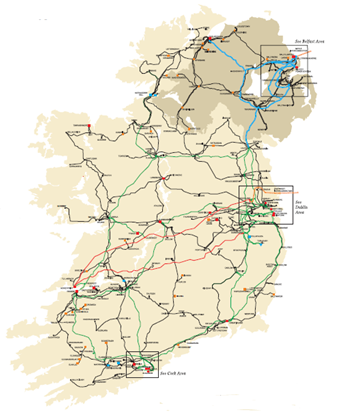 SK4 80MW
SK3
80MW
QM NGU TSSU - 45MW
TU
Virtual
QM SK4  80MW
QM SK3  80MW
QM TU =0 MW but QExAnte = 115MW
[Speaker Notes: This is what we do
This is what an Autoproducer is intended to represent in the TSC Part A, B & C]
12
ImplicationAutoproducer Excess Collateral (100% balance responsible)
€800,000
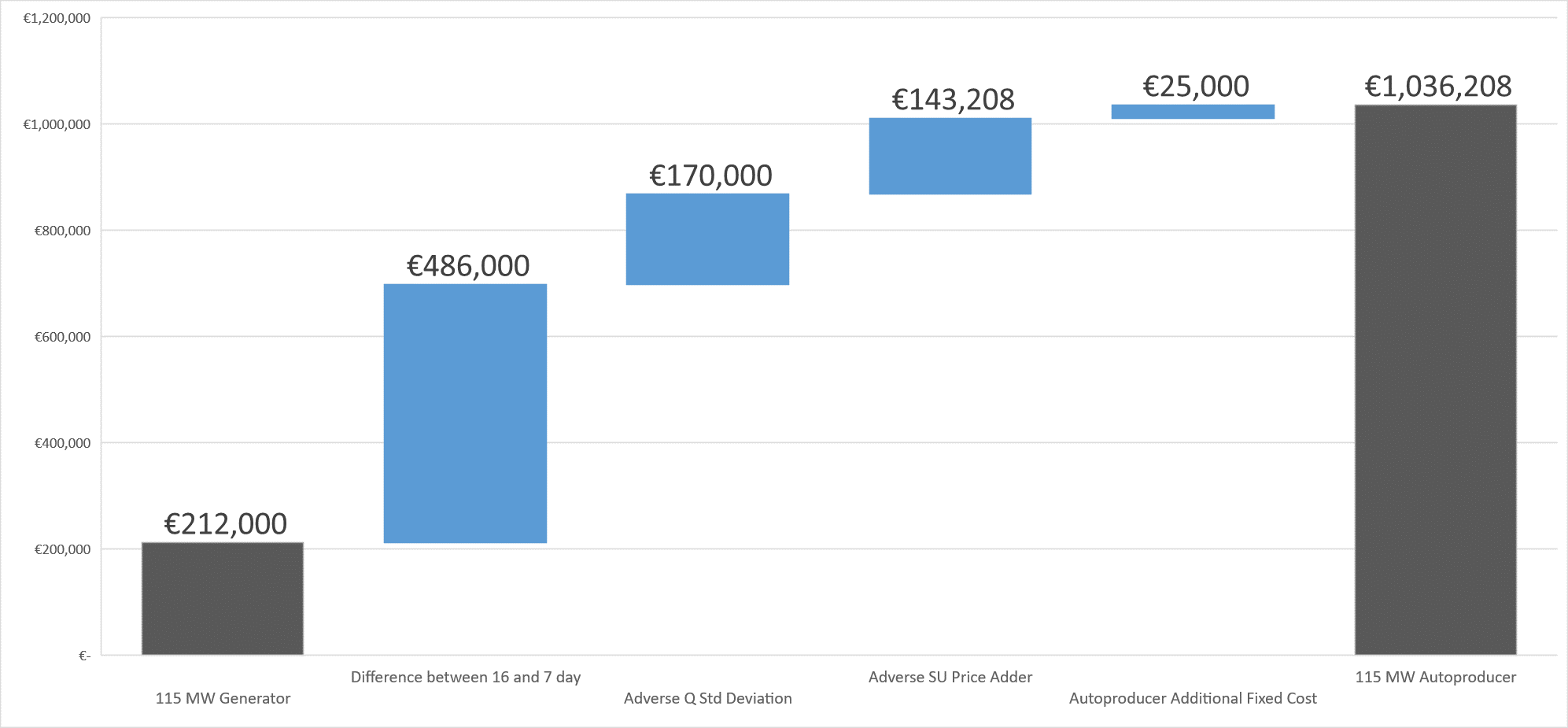 13
For all Units

GU Cashflow

CMU Cashflow

SU Cashflow

Registered to an Autoproducer Site
In
Settlement Day, d
For all
d in Sample Undefined Exposure Period, ω
The Rejected MOD_03_18Proposal